ТВОРЧЕСКИЙ ПОДХОД 
В ИЗУЧЕНИИ ГЕОГРАФИИ
Носоль Александр Андреевич
учитель  географии  МБОУ СОШ №11
Творческая работа с учебником
изучать природу на местности и объяснять её особенности;
обрабатывать собранные материалы;
составлять описания;
определять географическое положение объектов
Приёмы работы с текстом
Составление вопросов к прочитанному отрывку.
2. Тесты.
3. Составление  мини-кроссвордов после изучения определенной темы.
4. Составление рассказов по заданным словам.
5. Спишите предложения, вставляя потерявшиеся существительные.
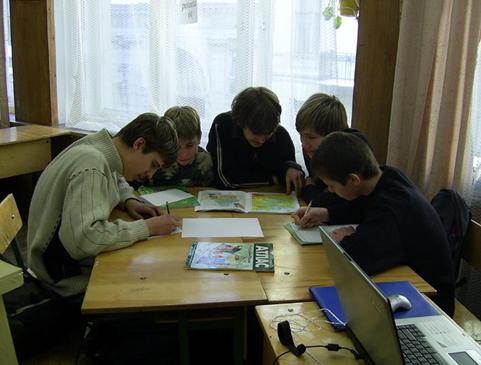 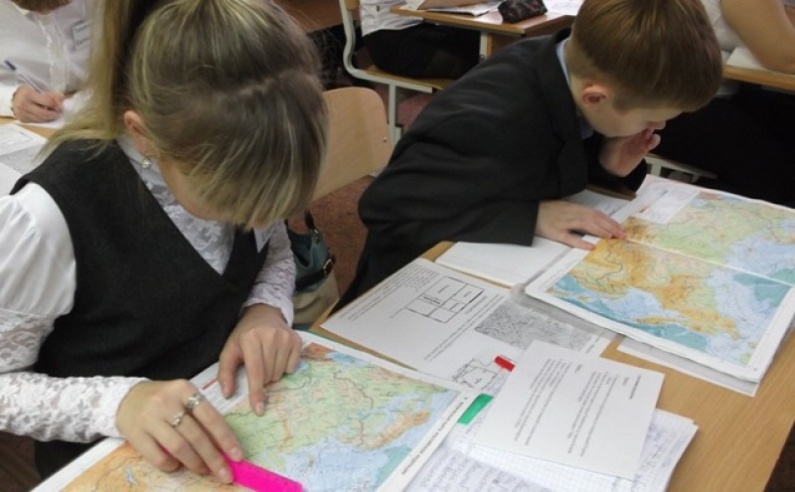 Экватор — самая большая ... , которая делит земной шар на Северное и Южное ... . Началом отсчета долгот является Гринвичский ... . 
Он проходит через главный зал старой Гринвичской обсерватории вблизи Лондона. 
Этот меридиан разделяет Землю на Восточное и Западное ... .
Составление творческих проектов
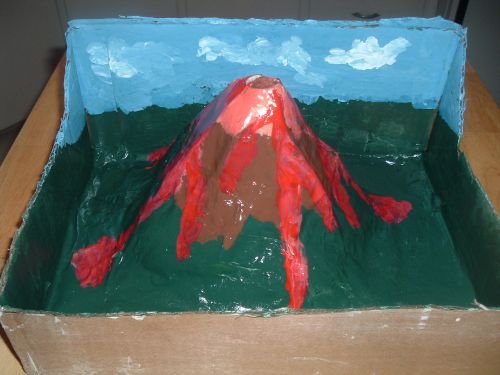 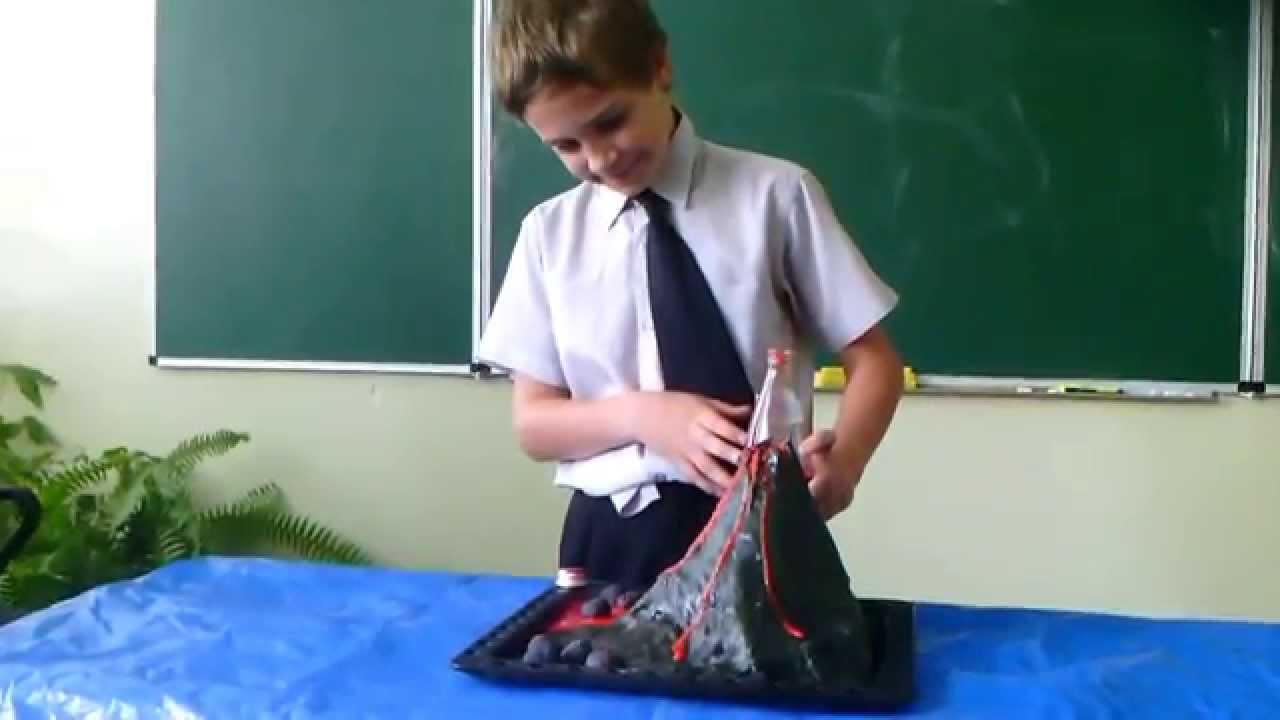 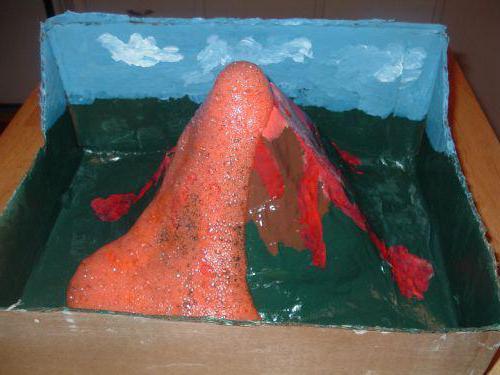 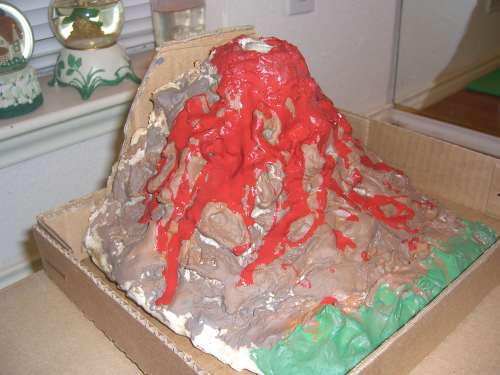 Игровые технологии на уроках географии
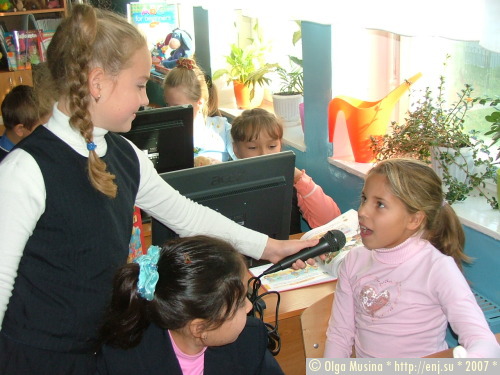 Применение игры на уроке очень разнообразно. 
Её можно организовать в начале урока при проверке домашнего задания или для активизации внимания учащихся, при изучении нового материала для более глубокого, осмысленного и быстрого усвоения учебного материала
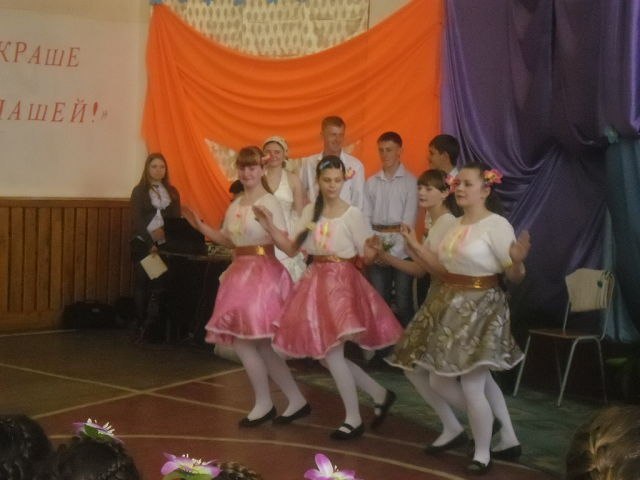 Деловые игры
География мировых природных ресурсов (урок-практикум)
Цель: Самостоятельно ознакомиться с мировыми природными ресурсами в процессе групповой работы. Способствовать формированию и развитию компетентностных умений: интеллектуальных, оценочных, коммуникативных.
 “Региональная характеристика мира” (урок-семинар)
Цель: Сформировать общее представление о международных экономических отношениях, влияния НТР на структуру хозяйства, использования современных методов мониторинга.
 “Маркетинг”, тема: “Международное географическое разделение труда” (урок-аукцион)
Цель: Расширить представление о формах международного сотрудничества, о роли стран в МГРТ. Продолжить формировать умение работать с различными источниками информации, работать в группе и обмениваться мнениями.
Интеграция игровых технологий с другими педагогическими технологиями
повышает мотивацию учащихся к учению;
активизирует познавательную деятельность;
развивает мышление и творческие способности ребёнка; 
формирует активную жизненную позицию в современном обществе
Описание антициклона:
«Под голубыми небесами»
«Мороз и солнце -День чудесныйБлестя на солнце, снег лежит...”.
“Полдневный час. Жара гнетет дыханье;Глядишь, прищурясь – блеск глаза слезит,И над землею воздух в колебаньи,Мигает быстро,будто-бы кипит…”.
Атмосферный фронт
“Внезапно небо прорвалосьС холодным пламенем и громом,И ветер начал вкривь и вкосьКачать сады над нашим домом…”.
Циклон:
Снег упал на голову
Дремлющему городу,
Покрывалом стелется в ночь под Новый год.
Город спит, замотанный
Бытом и работою,
Небо все затянуто, и метель метет.
Исследовательская деятельность
Игра «Мини-перепись населения»
1. Соотношение в 8-х кл. девочек и мальчиков.
2.Национальный состав 8 классов.
3.Сравнение показателей с показателями России, РК.
4.Откуда приехали учащиеся 8 классов, причины миграции.
Проблемные вопросы
1. В какой параллели нашей школы больше всего учеников, в какой меньше? Почему?
2. Почему в помещениях батареи расположены внизу, а форточки наверху?
3. Почему белые медведи не едят пингвинов?
4. Из чего состоят облака? А что тяжелее: воздух или вода? 
А почему же облака плавают по воздуху и не падают?
5. Откуда в тундре такое обилие воды, если сумма годового количества осадков мене 300 мм в год, меньше чем в пустынях Прикаспия?
6.Температура воды в течении Гольфстрим +4, оно является теплым. А в Канарском течении температура воды +22, но оно является холодным. Почему?
7. В 1800г. для выплавки 1т  чугуна требовалось 2,5т кокса и 4т  коксующего угля. Улучшение качества кокса и усовершенствование доменного процесса снизили удельный расход кокса до 0,7-0,8 тонн. Объясните, как это отразилось на размещении металлургических заводов?
«Напичканный знаниями,  но не умеющий их использовать ученик, напоминает фаршированную рыбу, которая не может плавать»   

Александр Львович Минц
СПАСИБО ЗА ВНИМАНИЕ !